本教材の説明
○スライドショーで「最初から」を選択し、再生して
　　ください。
　○イラスト部分を選択すると、拡大ページが表示され、
　 「○○しよう」などの音声が流れます。左下の▶をク
　　リックすると元の画面に戻ります。
　○本教材は、「挿入」タブにあるのリンク機能とオー
　　ディオ録音機能を使って作成しました。
　※写真やイラストは実際に使用した教材と異なるもの
　　もあります。
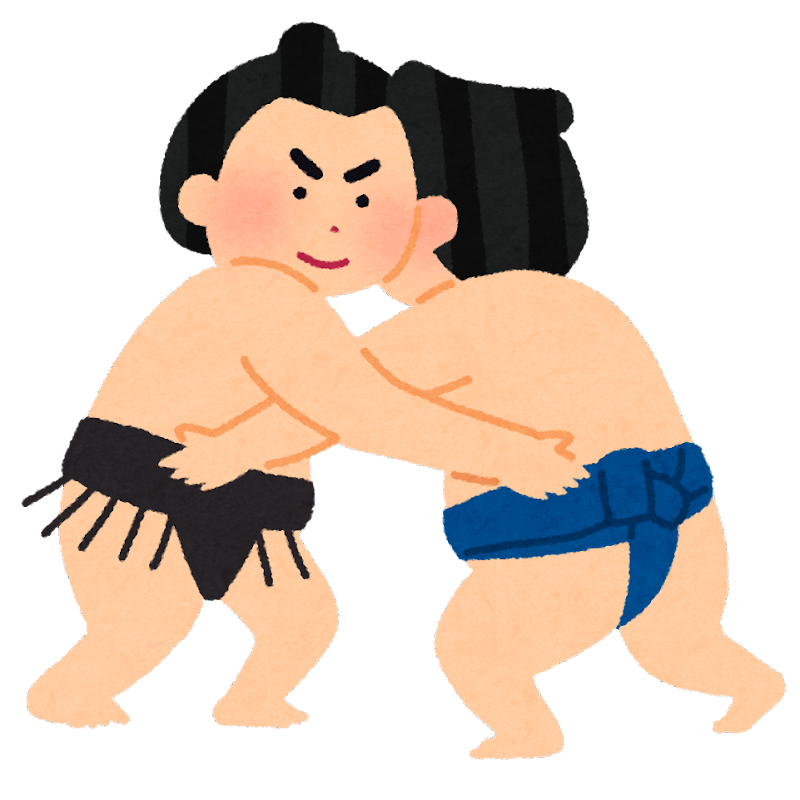 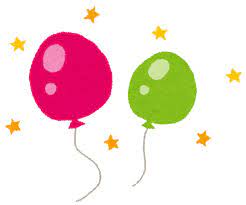 ふうせん
すもう
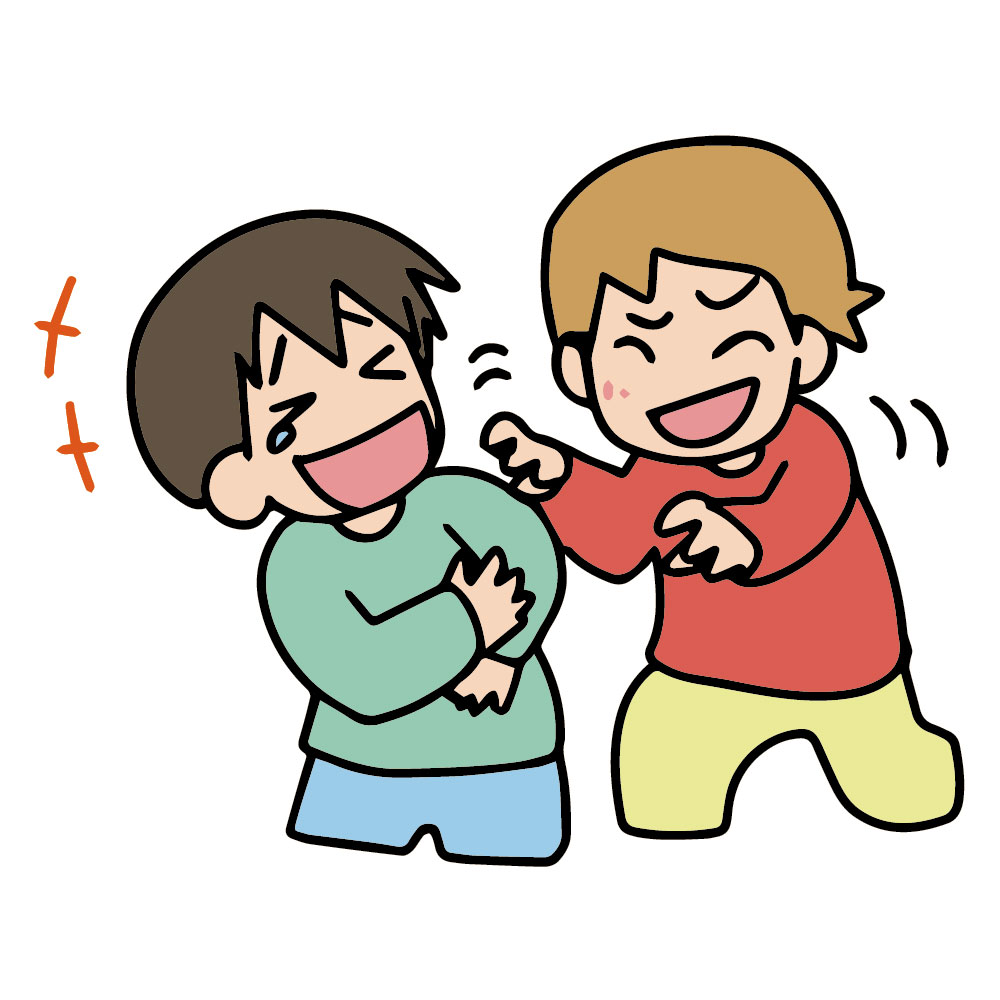 こちょこちょ
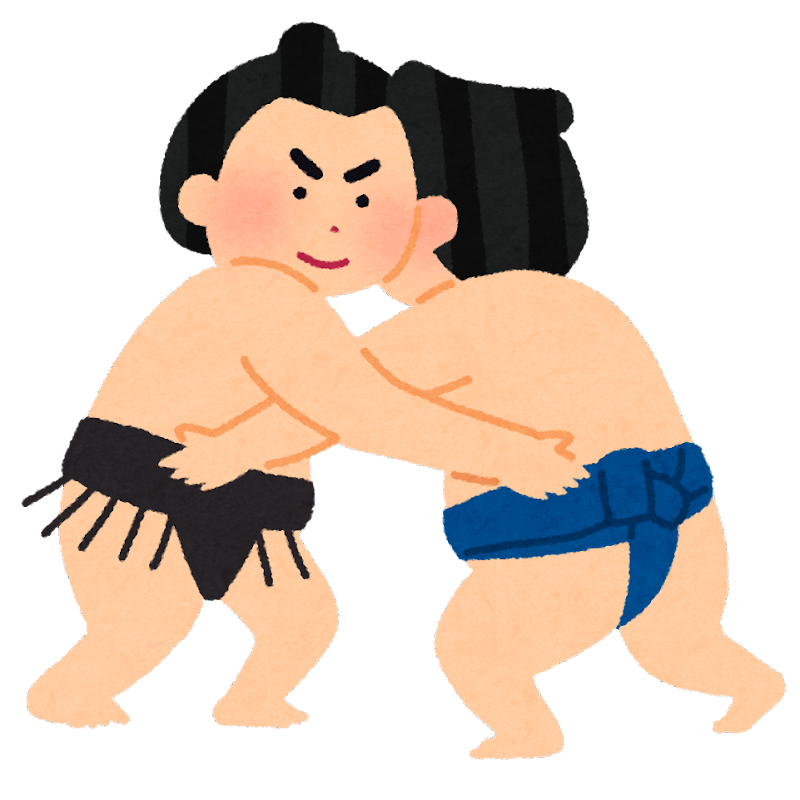 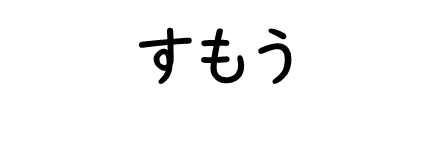 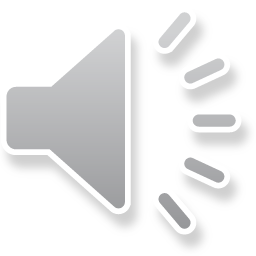 ◀
戻
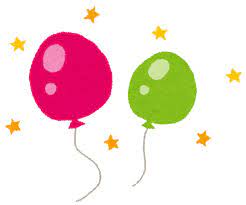 ふうせん
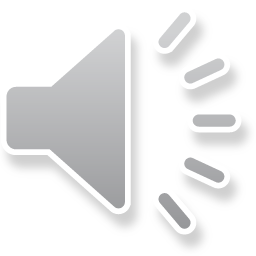 ◀
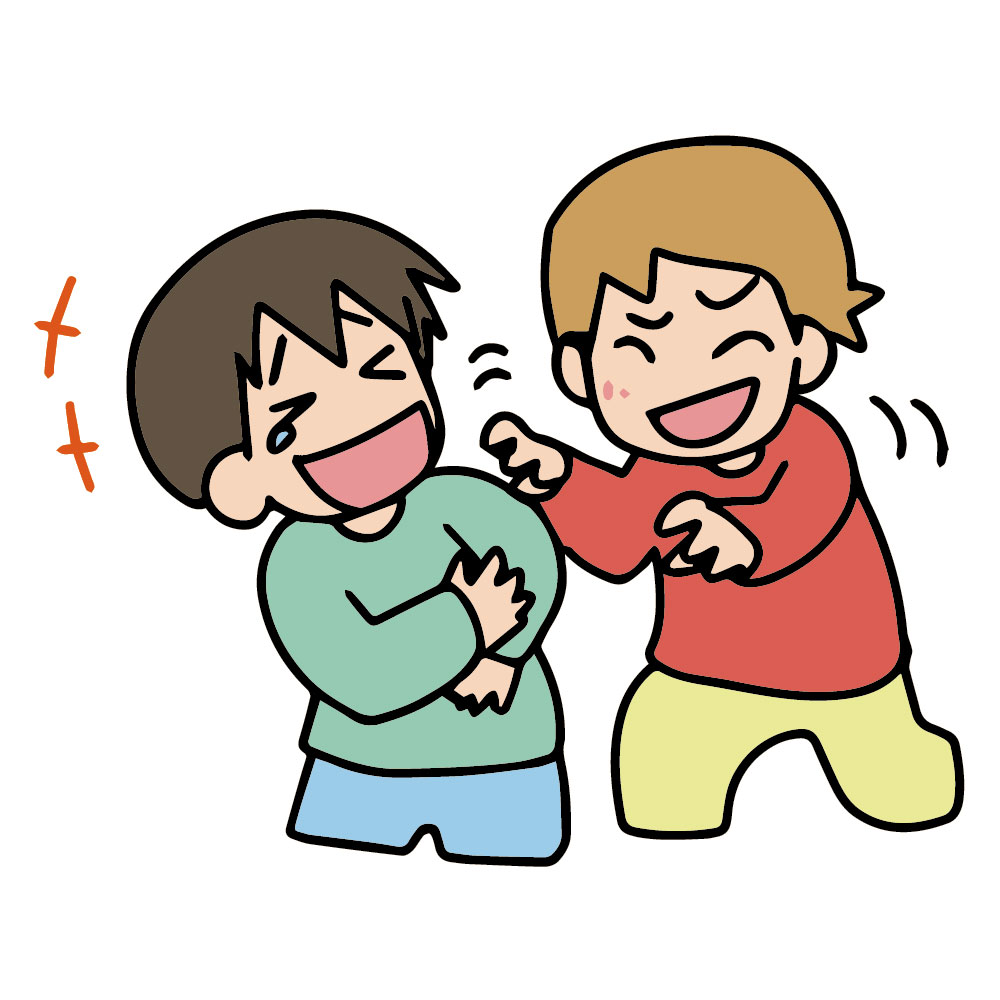 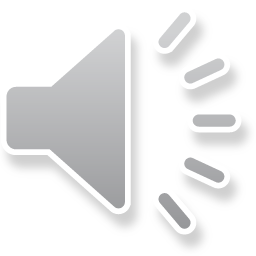 ◀
こちょこちょ
戻